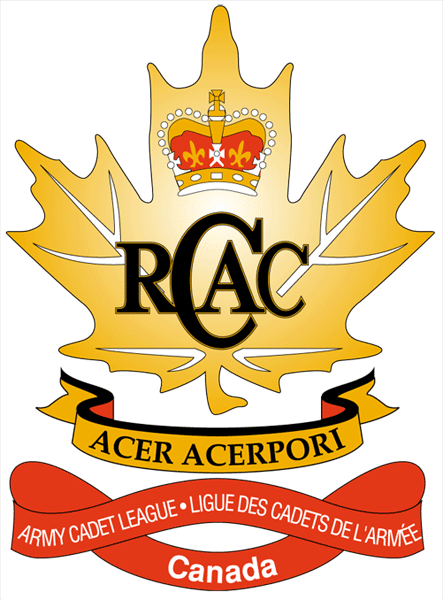 SUPPORT COMMITTEE  & FINANCIAL 101
2019 ANNUAL 
GENERAL MEETING
R. Charlene Orrell
Director, Liaison Officer
Responsibilities of the support committee
Recruiting Cadets
Responsibilities of the support committee
Recruiting CIC Officers
Responsibilities of the support committee
Fundraising
Responsibilities of the support committee
Provide Corps Training Facilities
Responsibilities of the support committee
Organizes / Conducts Cadet Recreational Programs
Responsibilities of the support committee
Provide Funds for Optional Training Activities
Responsibilities of the support committee
Provide Equipment to Cadet Corps not supplied by DND
Responsibilities of DND
Training CIC Officers
  Provide Qualification Standards & Plans (QSP) &    
     Instructional Guides (IG’s) for Cadet Trg
  Provide Funds for Mandatory Training & Support 
     Activities
  Develop Policy regarding CIC officers; CI’s and Cadets
  Issue Equipment to Cadet Corps IAW “scales of issue”
  Provide Pay for CIC Officers & CI’s
  Select Cadets for CSTC’s
  Provide Facilities & Staff for CSTC’s
JOINT Responsibilities of acLC & DND
Forming or Disbanding Cadet Corps
  Provide Awards & Medals
  Develop Community & Media Relationships
  Supervising & Administering Cadet Corps
  Provide Reviewing Party for Annual Reviews.
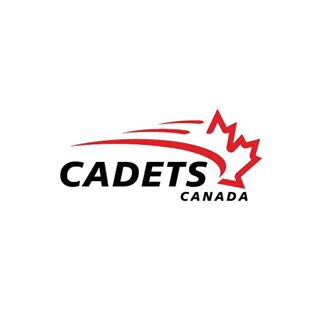 SUPPORT COMMITTEE ROLES
Chair
  Vice Chair
  Secretary
  Treasurer
  Fund Raiser
  Public Relations
  Volunteer Co-ordination
  Sponsor
  Other?
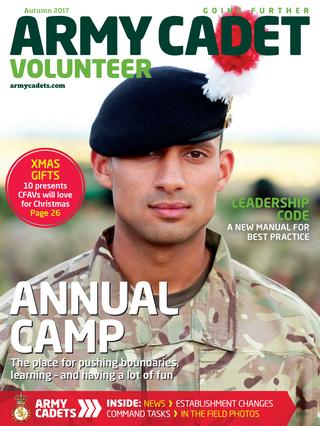 Support our Cadets
We Are Family
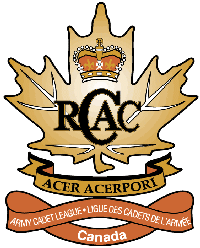 SUPPORT COMMITTEE Is Not!!
A parent committee:
     - Members leave their parent hat at the door
     -  Not a voice for complaints from parents

  Not part of the military structure
     -  Not a second Training Officer
      -  Not an audit or oversight to the CO

  Not the public face of the Corps
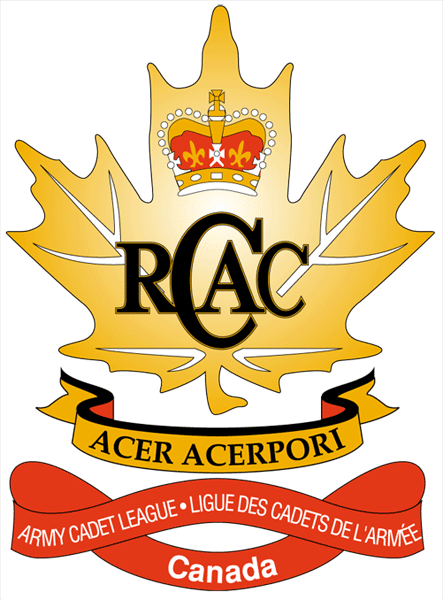 Code of ethics for league members & volunteers
Represent The League with professionalism, dignity and pride, and be responsible for conducting yourself with courtesy and appropriate behaviour.
 Follow through and complete accepted tasks.
 Conduct myself in a respectful manner, exhibit good sporting conduct, and be a positive role model for the Cadets.
 Display respect and courtesy for employees, DND  staff, other volunteers, program participants, visitors and property.
 Respect the privacy of persons served by the organization and hold in confidence sensitive, private and personal information.
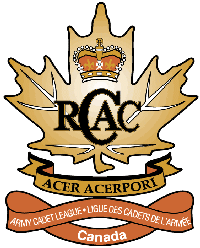 Code of ethics for league members & volunteers
Will not use cell phone or text messages during a Support Committee meeting.
 Work cooperatively as a team member with employees, DND and other volunteers.
 Keep personal opinions and actions separate from those made as a representative of this organization.
 Avoid conduct, both on and off duty that would jeopardize program effectiveness.
 Never use the Cadet Corps funds as assets for any unlawful or improper purpose.
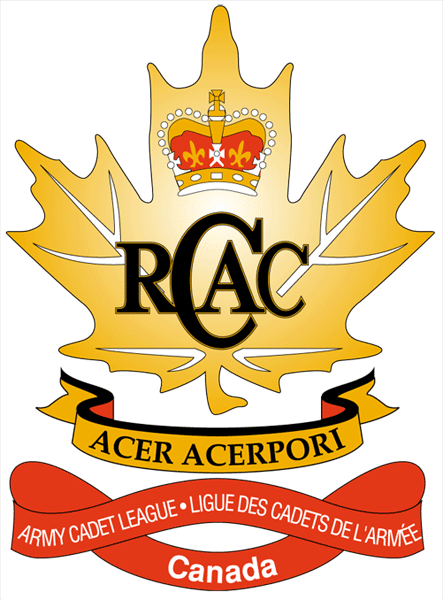 Code of ethics for league members & volunteers
Ensure that the Corps financial records and accounting is up to date.

 Volunteers/Members are not entitled to any remunerations or salary.
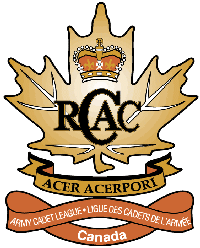 Requirements to be on a support committee
Professionalism, Dignity and Pride
 Responsible
 Respectful Manner
 Courteous
 Positive Role Model
 Co-operative
 Organized and Accountable 
 Non-Exclusionary

   ALL MEMBERS OF THE SUPPORT COMMITTEE MUST BE SCREENED
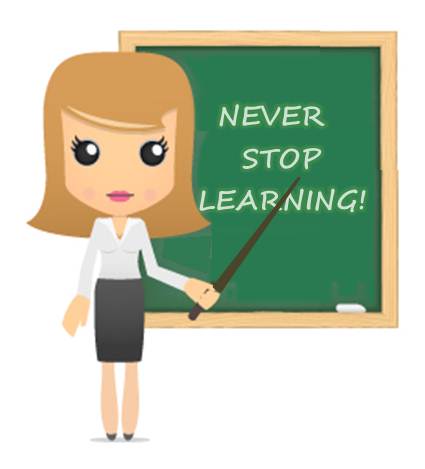 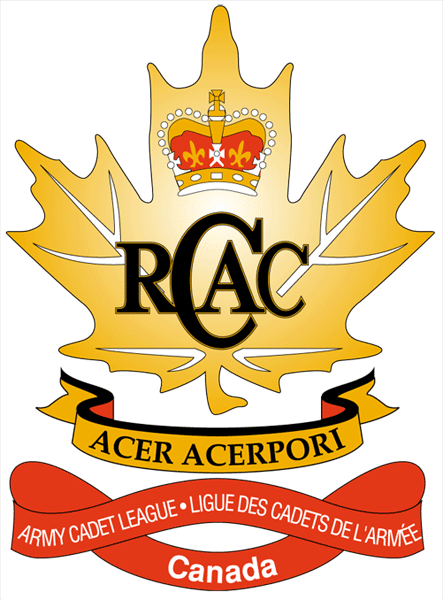 Support committee members will not!!
Solicit gratuities or gifts for personal gain.
 Be under the influence of drugs or alcohol at any cadet events.
 Discriminate based on race, religion, sex, age, nationality, economic or material status, disability or sexual orientation.
 use vulgar or inappropriate language.
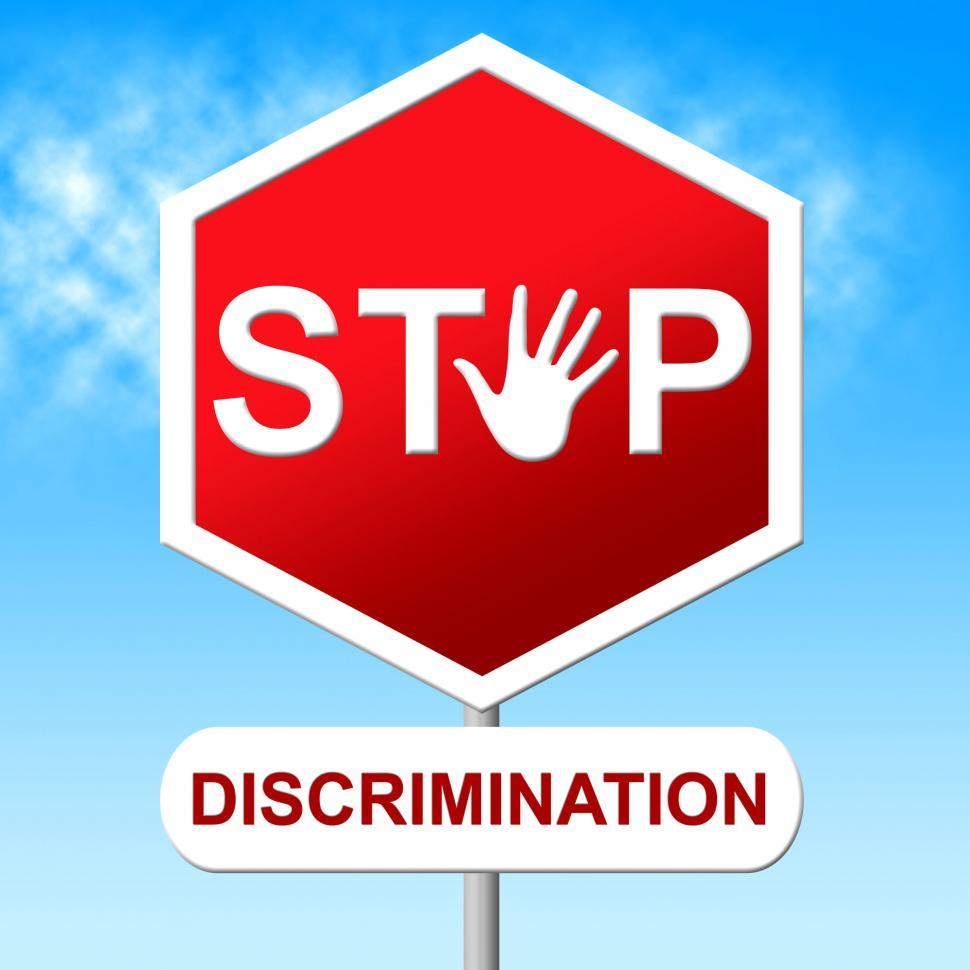 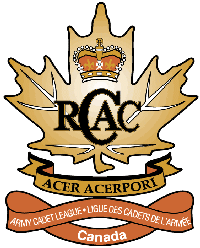 Support committee members must
Hold and attend regular meetings with the Commanding Officer. The Commanding Officer is the Ex Officio member of the Committee.
 Follow Army Cadet League guidelines.
 Demonstrate confidence and support of the Commanding Officer.
 Work co-operatively for projects such as fundraising and recruiting.
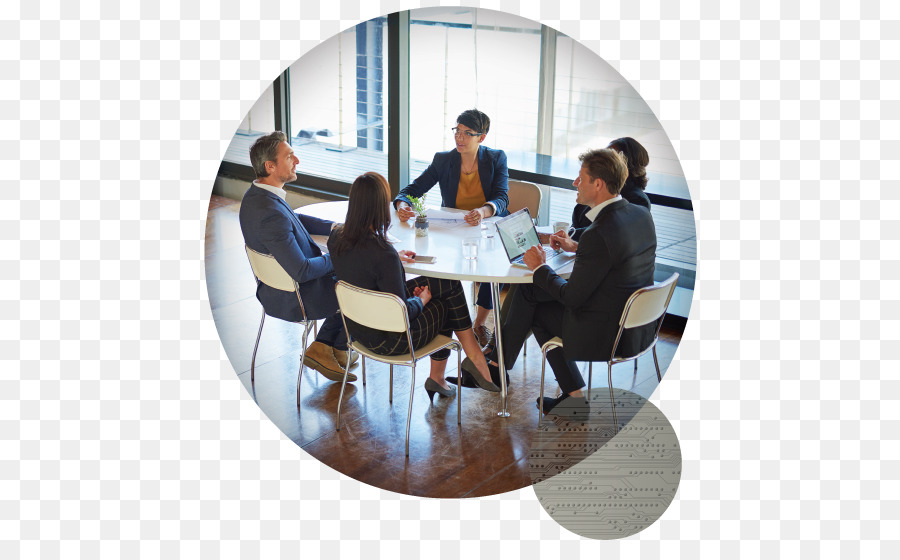 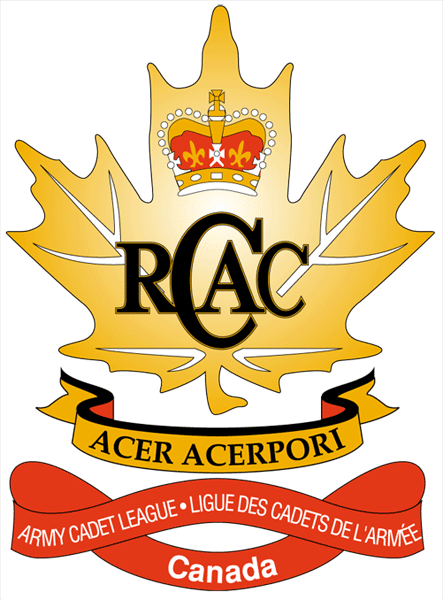 Support committee members must also commit to succession planning
Establish a Rule of the Support Committee that you agree to serve a full cadet year and that if you leave, you agree 
   to:

 Identify a successor
 Mentor that successor
 Give sufficient notice
 Leave behind detailed notes and instructions
Should have someone in mind to take over your duties if required
 discuss your Succession plans with the Liaison Officer and CO
 Have back-up in mind for all Support Committee positions
 Have Support Committee members mentor colleagues
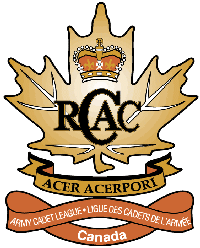 Conducting business Part 1
Hold regular meetings with ample notice
 Have a specific agenda for every meeting
 Give an opportunity for people to add agenda items – get agenda agreement
 Establish norms for conduct in advance:
  - Decide who can speak on various topics (e.g. members only, visitors, executive)
  - Don’t speak until permitted by chair (optional)
  - No off topic discussions, no cell phones
  - Yield the floor when so directed
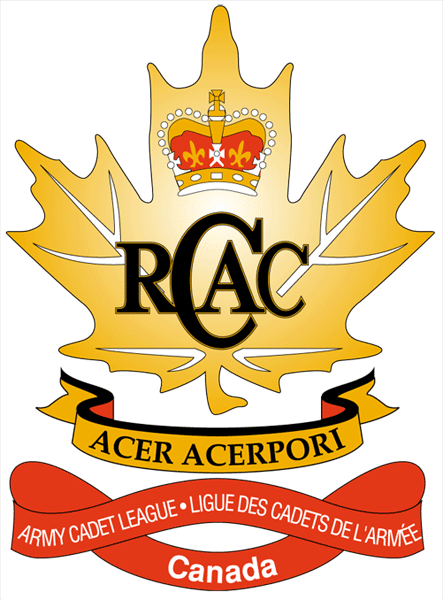 Conducting business part 2
- Actions/decisions can be challenged, not the person
 - Consequence for unacceptable behavior (yelling, vulgarity, etc.)
 - Everyone gets to speak on a subject until they are satisfied (within reason), once something is decided, entire group supports it. If you can’t support a SC group decisions then perhaps you should resign.
 When a decision is required:
 - Have a motion and a seconder ---- no seconder = no discussion
 - Allow discussion but set a time limit
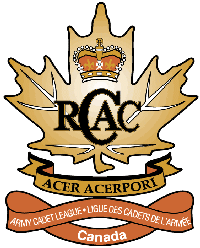 Conducting business part 3
- Attempt a compromise “Would you be happier if we only committed to this once to see how everything goes and vote later to continue?” 
 - Get a specific motion or statement to vote on. Explain that you expect entire committee to respect the majority.
 - Have a clear vote, if necessary use ballots.
 - Rally around a decision.
 - Call for a vote, acknowledge the result clearly.
 - Documents the vote, allow dissenters to be recorded if they wish.
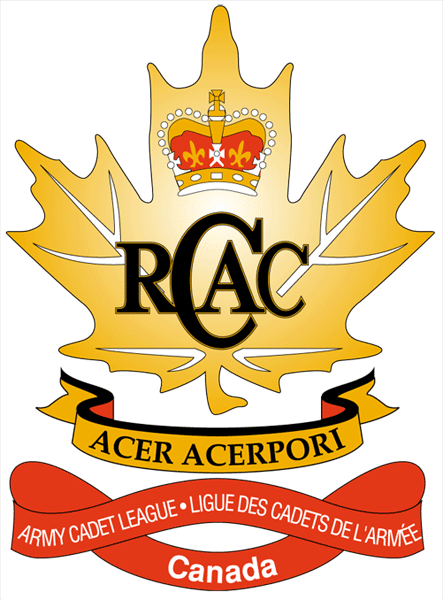 Conducting business part 4
Always prepare minutes – they provide protection, visibility and clarity:
 - Time and date
 - List of attendees
 - Agenda is clear
 - All decisions recorded
	 - Suggestion: Secretary reads how he/she will   record discussion and gets general agreement
 - Do not track verbatim discussion unless specifically asked
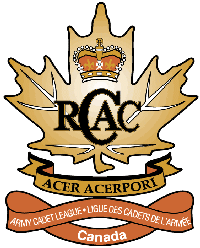 Finances - part 1
NO BLANK CHEQUES
  -  Do NOT pre-sign blank cheques. You will be held responsible if the cheque is used improperly.

 SIGNING AUTHORITY
  -  2 Non-related members of the support Committee must sign each cheque.
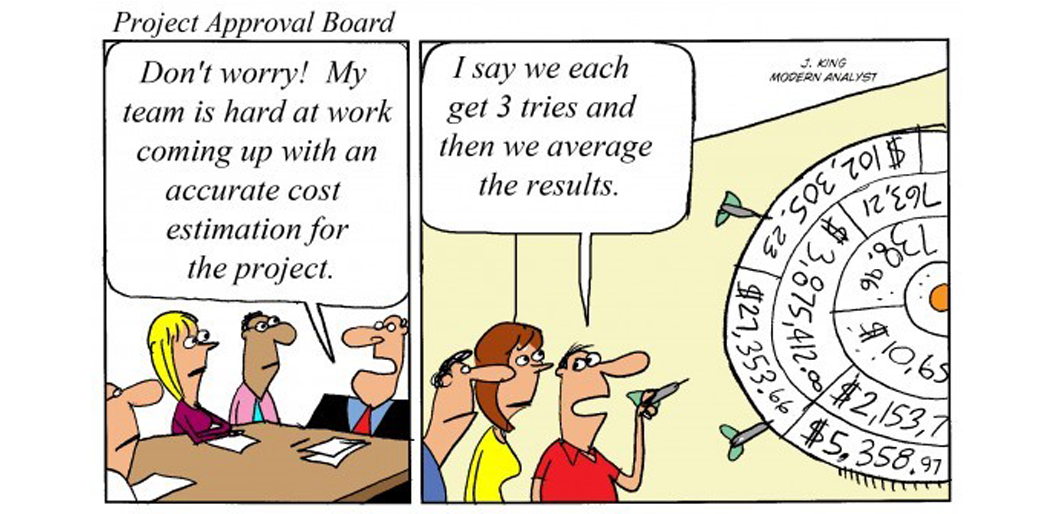 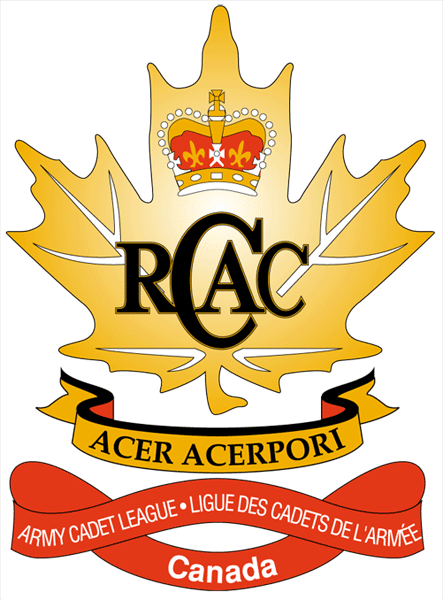 Finances – Part 2
OVERVIEW OF BANK ACCOUNT
 - Bank statements from the previous moth are to be presented to the Support Committee during the monthly meetings, every month.
DEPOSITING CASH
 - Two members of the Support Committee must take any cash to the bank for deposit. Must bring back proof of deposit to the Support Committee.
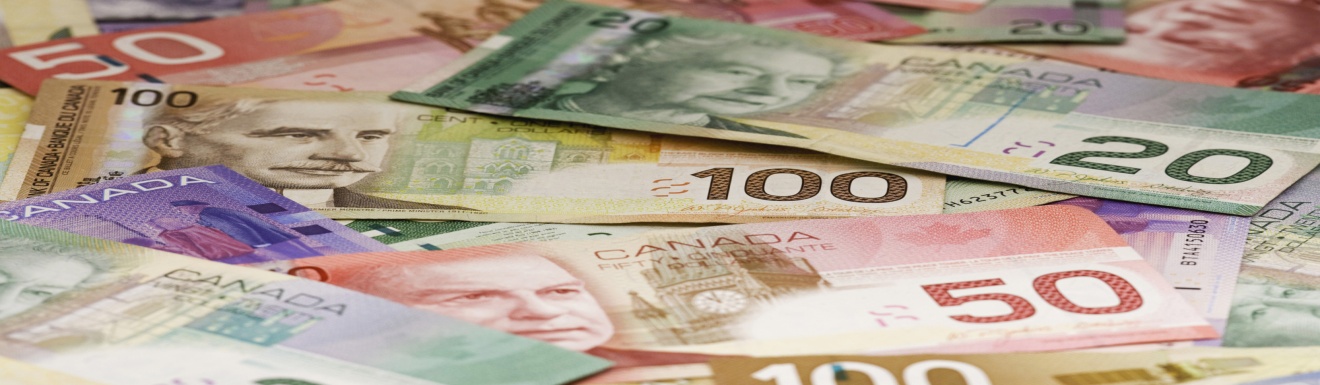 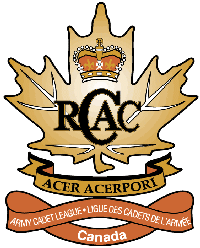 Finances – Part 3
TRANSPARENCY
 - Financial information and bank statements should always be available to the Commanding Officer as well as the Support Committee
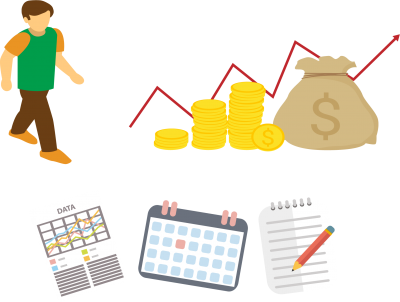 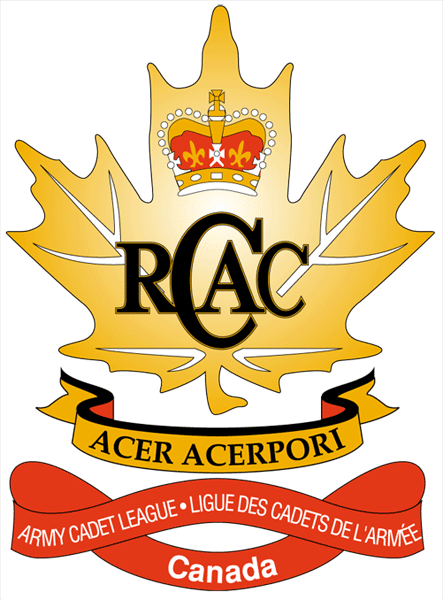 Financial dates to remember
Cadet Financial Year to September 1st to August 31st 
October 31st – Financial Statement to be delivered to League Office
March 31st & October 31st – HST Remittance
November 30th – Assessment Fees Due
June 1st – Content Insurance is due
December – Local Support Allocation to be              submitted to DND for items such as FTX Expenses, Postal Box, Internet to be claimed once a year.
Additionally
Be familiar with all documentation circulated by the League Office

Refer to League website www.armycadetleague.on.ca under “Forms & Docs”
QUESTIONS ????
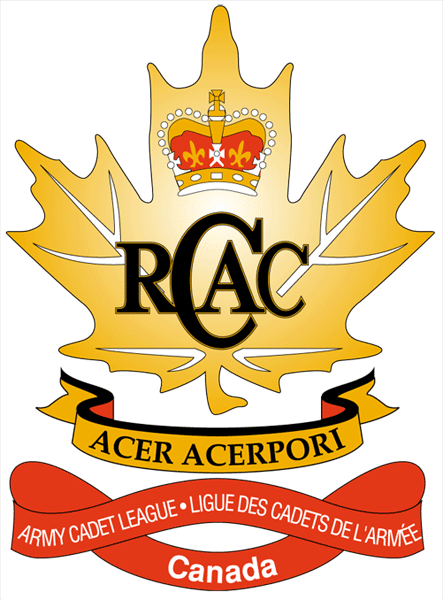 Question and Answer Period…